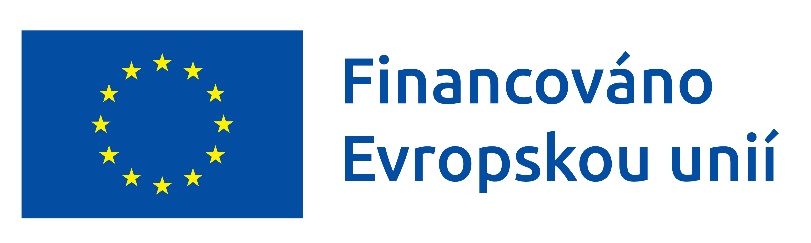 Projekt CESTA KE ZMĚNĚ IV
Registrační číslo: CZ.03.01.01/00/23_056/0004104

Projekt je financován Evropskou unií
Informace o projektu
Doba realizace projektu: 24 měsíců

Začátek projektu: 01. 05. 2024

Ukončení projektu: 30. 04. 2026

Realizátor: MESADA, z. s.
Komu je projekt určen
osoby, které jsou orgánem sociálního zabezpečení uznány invalidními ve třetím, druhém nebo prvním stupni nebo osoby se zdravotním znevýhodněním

Osoby romské národnosti ve městě Písek vedené v evidenci ÚP ČR déle než 5 měsíců nebo dlouhodobě nezaměstnané
Cíl projektu
Dosáhnout zvýšení úrovně zaměstnatelnosti u nezaměstnaných osob a aktivizaci ekonomicky neaktivních osob prostřednictvím kombinace prvků podporovaného zaměstnávání a cíleného individuálního přístupu, zajištěním získání zkušenosti na pracovním místě, zvýšením kvalifikace prostřednictvím rekvalifikací a snižováním bariér při zaměstnávání vybrané cílové skupiny
Aktivity projektu
1. Výběr účastníka projektu 

Vstup do projektu může být na základě:

doporučení místně příslušného kontaktního pracoviště Úřadu práce ČR, doporučení lékaře, spolupracující organizace
informací z tisku, letáku, doporučení druhé osoby apod.
Před vstupem do projektu proběhne proces jednání pracovního
konzultanta se zájemcem cca až 1 měsíc → Posouzení míry zvládání
konkrétně stanovených oblastí, podpis Dohody o účasti v projektu.


Zájemci mohou do projektu vstupovat průběžně po celou dobu
jeho trvání, pokud to dovolí personální kapacita realizátora.
Aktivity projektu
2. Individuální práce s účastníky projektu - úvod 

Individuální konzultace 1x týdně:

téma: „Jak by měl vypadat můj ideální život“,
vytváření osobního profilu účastníka projektu,
získání informací o potřebách trhu práce,
vytváření představy vhodného pracovního místa,
plánování cesty k získání vhodného pracovního místa,
vytvoření prvního Individuálního plánu účastníka projektu.
Aktivity projektu
3. Individuální práce s účastníky projektu zaměřená na získávání dovedností a znalostí před nástupem na pracovní místo




Individuální konzultace 1x týdně.
Plnění cílů dle Individuálního plánu, revize IP.
Práce s účastníkem „šitá na míru“.
Trénink dovedností. 
Podporované praxe u zaměstnavatele.
Spolupráce s pracovním asistentem.
Aktivity projektu
4. Rekvalifikace pro vybrané účastníky 


Vybraným účastníkům bude poskytnuta speciální podpora při účasti na rekvalifikaci, a to i při složení zkoušky profesní kvalifikace.

Úspěšný absolvent obdrží Potvrzení o účasti v akreditovaném vzdělávacím programu a Osvědčení o získání profesní kvalifikace.
Aktivity projektu
5. Individuální práce s účastníky projektu zaměřená na získávání zkušeností na pracovním místě prostřednictvím poradenství a pracovní rehabilitace

Spolupráce při definování vhodné pracovní pozice.

Provázení účastníka při vyhledávání vhodného pracovního místa.

Vyhledávání pracovního místa, vyjednání podmínek a uzavření pracovněprávního vztahu, případné poskytnutí mzdového příspěvku zaměstnavateli.

Individuální konzultace stále probíhají – podpora, řešení potíží na pracovišti, spolupráce s pracovním asistentem.
Aktivity projektu
6. Práce se zaměstnavateli 

Intenzivní spolupráce se zaměstnavateli v daném regionu.

Poradenství, jehož cílem je vytvoření stabilního vztahu mezi zaměstnavatelem a zaměstnancem.

Pomoc při vytváření vhodných pracovních náplní pro účastníky, podpora při vyřizování dokladů souvisejících s nástupem účastníků do zaměstnání, zajištění pracovní asistence pro účastníka.

Možnost získání příspěvku na povinnou praxi účastníka projektu, mzdového příspěvku (po dobu 6 měsíců).
Aktivity projektu
7. Skupinová práce s účastníky projektu 


Za dobu realizace projektu proběhne 16 Job klubů.

V rámci Job klubů budou mít účastníci možnost skupinového nácviku sociálních a pracovních dovedností, a to praktickou formou.
Aktivity projektu
8. Ukončení účasti v projektu
 
Účastník projektu je zaměstnán a jeho situace na pracovišti je 
     stabilní.

Došlo ke zvýšení úrovně dovedností účastníka projektu.

Dlouhodobě se nedaří nalézt pro účastníka pracovní
     uplatnění a setrvání v projektu by mu nepřineslo další rozvoj.

Účastník projektu nedodržuje podmínky účasti v projektu.

Po ukončení účasti může být zájemci nabídnuta další 
     spolupráce.

Účastník obdrží výstupní zprávu, IP na 3 další měsíce, 
    podepíše Dohodu o ukončení účasti v projektu.
Práva a povinnosti účastníka projektu
Doložit doklad o zdravotním postižení.

Docházet na naplánované schůzky.

Plnit úkoly zadané pracovním konzultantem.

Podávat pravdivé informace a údaje.

Do 8 kalendářních dnů informovat realizátora                  o překážkách, které mu brání v účasti v projektu.

Včas omlouvat svoji nepřítomnost na aktivitách projektu.
Práva a povinnosti účastníka projektu
Absolvovat 35 hodinovou podporovanou praxi u zaměstnavatele.

Při nástupu do zaměstnání poskytnout kopii pracovní smlouvy, okamžitě oznámit změny týkající se zaměstnání a pracovního vztahu.

Do doby nástupu do zaměstnání plnit povinnosti vůči místně příslušnému kontaktnímu pracovišti Úřadu práce ČR.

Další práva a povinnosti vyplývající s Dohody o účasti v projektu…
Práva a povinnosti příjemce
Zavazuje se poskytnout účastníkovi služby a aktivity, které jsou součástí projektu.

Iniciuje vznik příslušných dokumentů, hodnocení, individuálního plánu apod.

Poskytuje účastníkovi projektu podporu v dosahování cíle dle Individuálního plánu.

Podporuje a respektuje rozhodnutí účastníka.

Poskytuje informace o účastníkovi a jedná v zastoupení pouze s jeho souhlasem.
Práva a povinnosti příjemce
Po dobu účasti v projektu pravidelně konzultuje se zaměstnavatelem průběh zaměstnání účastníka.

Jedná s rodinou a ostatními formálními a neformálními zdroji účastníka se souhlasem účastníka.

Přistupuje ke všem účastníkům stejně bez ohledu na pohlaví, věk, příslušnost k etnické skupině nebo politické příslušnosti.

Další práva a povinnosti vyplývající s Dohody o účasti v projektu…
Co projekt nabízí
Spolupráci s pracovním konzultantem. 

Individuální podporu zaměřenou na potřeby konkrétního účastníka.

Pomoc při vytváření představy o vhodném pracovním místě, pomoc při hledání pracovního místa.

Podporované praxe u zaměstnavatele.

Možnost rekvalifikace a pracovní asistence na pracovišti.

Mzdové příspěvky pro zaměstnavatele.

Příspěvky na cestovné.
Co lze účastí v projektu získat
Poradce, prostředníka, lektora.

Zvýšení úrovně dovedností, samostatnost a zvýšení sebevědomí.

Rozhled, orientaci a znalost trhu práce.

Silnější pozici na otevřeném trhu práce.

Možnost čerpání příspěvku na mzdu účastníka projektu.

Kontakt s novými lidmi.
Veškeré vzdělávací, poradenské a jiné aktivity projektu jsou všem účastníkům poskytovány
 ZDARMA.
Další informace
MESADA, z. s.

centrála Písek
pobočka Jindřichův Hradec

www.mesada.eu
Děkujeme za pozornost